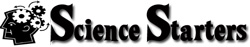 Amazing Earth
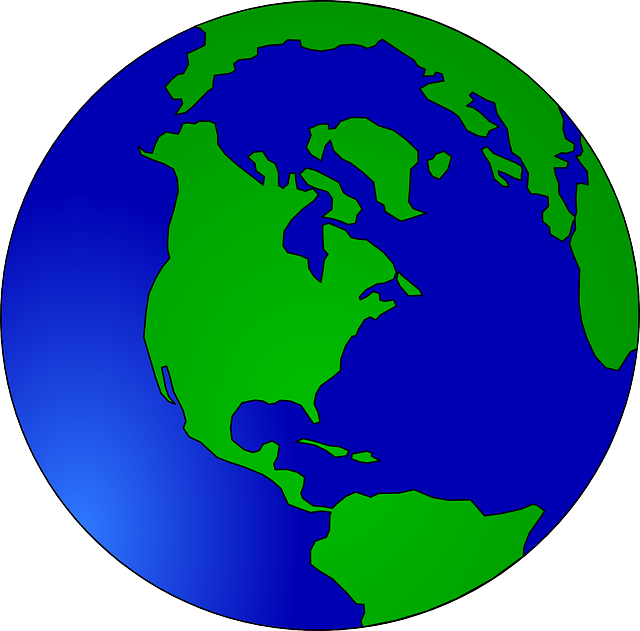 Close up to a Volcano!
C. Bals 2016
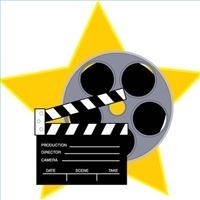 Watch the video &  then answer these questions.
Here is the YouTube link if the link above doesn’t work.
Using the drones, scientists were able to create a ________ model of the volcano.

2. What caused the loss of the drones?
    a. Heat & Unstable Air     b. Eruptions   c. Gases & Earthquakes

3. How high did temperatures reach next to the volcano?

4. Their goal was to see if _________ could colonize the area around the volcano.
    a. plants     b. animals    c. microbes

5. At what temperature is an environment considered “habitable”?
 a. 50°F       b. 120°F       c. 150°F d.    1000°F
The answers are….
3D
Using the drones, scientists were able to create a ________ model of the volcano.

2. What caused the loss of the drones?
    a. Heat & Unstable Air     b. Eruptions  c. Gases & Earthquakes

3. How high did temperatures reach next to the volcano?

4. Their goal was to see if _________ could colonize the area around the volcano.
    a. plants     b. animals    c. microbes

5. At what temperature is an environment considered “habitable”?
 a. 50°F       b. 120°F       c. 150°F       d.1000°F
1000°F